K-5 Morning Meeting
Monday, February 22, 2021
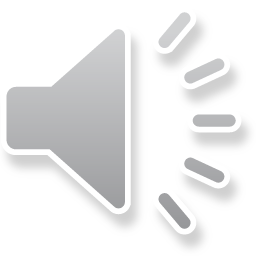 Fairness: Is Life Always Fair?
How would you describe ‘Fair’?
What does ‘fairness’ look like?
Does ‘fair’ mean equal?
When does ‘fair’ not mean everyone gets treated the same?
How do you judge whether or not a person is being fair?
Last week we learned about Rosa Parks and how she reacted to laws that were unfair.
Today we will learn about a group of people who also wanted to deal with unfair laws.
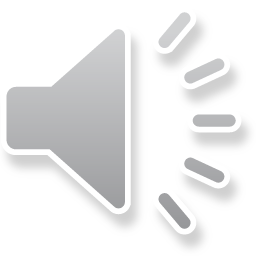 Women’s Right to Vote
Why weren’t women allowed to vote?
Was this fair?
What four rights did women want?
How were women able to change the minds of society to be allowed the right to vote?
What is a ‘Right’?
What is a ‘Privilege’?
What is the difference between the two?
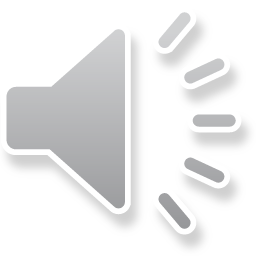 Jokes and Celebrations!
William (1/2 S)
Kierra (K/1 U)
Tristan, Emma, Willow, Grace, Olivia, Riley, Maxx, Camden, Jace (4T)
You go at red and stop at green. What am I?
I have a head and a tail that will never meet. Having many of me is a real treat! What am I?
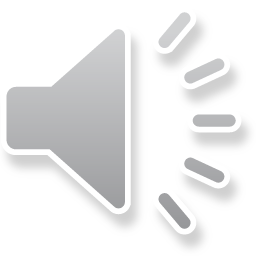